Simple and small fresh PPT template
Vestibulum ante ipsum primis in faucibus orci luctus et ultrices posuere cubilia Curae; Donec velit neque, auctor sit.
SECTION TITLE
Vestibulum ante ipsum primis in faucibus orci luctus et ultrices posuere cubilia Curae
CONTENTS
Your  Title  Here
Your  Title  Here
Your  Title  Here
Your  Title  Here
YOUR  TITLE  HERE
ADD YOUR TEXT
Nulla quis lorem ut libero malesuada feugiatstibulum ac diam sit amet
Vestibulum ante ipsum primis in faucibus orci luctus et ultrices posuere cubilia Curae; Donec velit neque, auctor sit amet aliquam vel, ullamcorper sit amet ligula. Nulla quis lorem ut libero malesuada feugiat. Vestibulum ac diam sit amet quam vehicula elementum sed sit amet dui. Quisque velit nisi, pretium ut lacinia in, elementum id enim. Vestibulum ac diam sit amet quam vehicula elementum, Nulla quis lorem ut libero malesuada feugiat. Vestibulum ac diam sit amet quam vehicula elementum sed sit amet dui. Quisque velit nisi, pretium ut lacinia in, elementum id enim. Vestibulum ac diam sit amet quam vehicula elementum
YOUR  TITLE  HERE
VEHICULANULLA QUIS LOREM UT LIBERO MALESUADA FEUGIAT VEHICULANULLA QUIS LOREM UT LIBERO MALESUADA FEUGIAT
Nulla quis lorem ut libero malesuada feugiat. Vestibulum ac diam sit amet quam vehiculaNulla quis lorem ut libero malesuada feugiat. Vestibulum ac diam sit amet quam vehiculaNulla quis lorem ut libero malesuada feugiat. Vestibulum ac diam sit amet quam vehiculaNulla quis lorem ut libero malesuada feugiat. Vestibulum ac diam sit amet quam vehiculaNulla quis lorem ut libero malesuada feugiat. Vestibulum ac diam sit amet quam vehiculaNulla quis lorem ut libero malesuada feugiat. Vestibulum ac diam sit amet quam vehicula
YOUR  TITLE  HERE
DONEC SOLLICITUDIN MOLESTIE MALESUADA
Vestibulum ante ipsum primis in faucibus orci luctus et ultrices posuere cubilia Curae; Donec velit neque, auctor sit amet aliquam vel, ullamcorper sit amet ligula. Nulla quis lorem ut libero malesuada feugiat. Vestibulum ac diam sit amet quam vehicula
YOUR  TITLE  HERE
donec sollicitudin molestie malesuada
vestibulum ante ipsum primis in faucibus orci luctus et ultrices posuere cubilia curae; donec velit neque, auctor sit amet aliquam vel, ullamcorper sit amet ligula. nulla quis lorem ut libero malesuada feugiat. vestibulum ac diam sit amet quam vehicula
Vestibulum ante ipsum primis in faucibus orci luctus et ultrices posuere cubilia Curae; Donec velit neque, auctor sit amet aliquam vel, ullamcorper sit amet ligula. Nulla quis lorem ut libero malesuada feugiat. Vestibulum ac diam sit amet quam vehiculaVestibulum ante ipsum primis in faucibus orci luctus et ultrices posuere cubilia Curae; Donec velit neque, auctor sit amet aliquam vel, ullamcorper sit amet ligula. Nulla quis lorem ut libero malesuada feugiat. Vestibulum ac diam sit amet quam vehicula
YOUR  TITLE  HERE
ADD YOUR TEXT
ADD YOUR TEXT
ADD YOUR TEXT
Vestibulum ante ipsum primis in faucibus orci luctus et ultrices posuere cubilia Curaeultrices posuere cubilia Curae
Vestibulum ante ipsum primis in faucibus orci luctus et ultrices posuere cubilia Curaeultrices posuere cubilia Curae
Vestibulum ante ipsum primis in faucibus orci luctus et ultrices posuere cubilia Curaeultrices posuere cubilia Curae
YOUR  TITLE  HERE
Vestibulum ante ipsum primis in faucibus orci luctus et ultrices posuere cubilia CuraeVestibulum ante ipsum primis in faucibus orci luctus et ultrices posuere cubilia CuraeVestibulum ante ipsum primis in faucibus orci luctus et ultrices posuere cubilia Curaeipsum primis in faucibus orci luctus et ultrices posuere cubilia CuraeVestibulum ante ipsum primis in faucibus orci luctus et ultrices posuere cubilia CuraeVestibulum ante ipsum primis in faucibus orci luctus et ultrices posuere cubilia Curae
Vestibulum ante ipsum primis in faucibus orci luctus et ultrices posuere cubilia CuraeVestibulum ante ipsum primis in faucibus orci luctus et ultrices posuere cubilia CuraeVestibulum ante ipsum primis in faucibus orci luctus et ultrices posuere cubilia Curaeipsum primis in faucibus orci luctus et ultrices posuere cubilia CuraeVestibulum ante ipsum primis in faucibus orci luctus et ultrices posuere cubilia CuraeVestibulum ante ipsum primis in faucibus orci luctus et ultrices posuere cubilia Curae
Vestibulum ante ipsum primis in faucibus orci luctus et ultrices posuere cubilia CuraeVestibulum ante ipsum primis in faucibus orci luctus et ultrices posuere cubilia CuraeVestibulum ante ipsum primis in faucibus orci luctus et ultrices
Vestibulum ante ipsum primis in faucibus orci luctus et ultrices posuere cubilia CuraeVestibulum ante ipsum primis in faucibus orci luctus et ultrices posuere cubilia CuraeVestibulum ante ipsum primis in faucibus orci luctus et ultrice
Vestibulum ante ipsum primis in faucibus orci luctus et ultrices posuere cubilia CuraeVestibulum ante ipsum primis in faucibus orci luctus et ultrices posuere cubilia CuraeVestibulum ante ipsum primis in faucibus orci luctus et ultrices posuere cubilia Curaeipsum primis in faucibus orci luctus et ultrices posuere cubilia CuraeVestibulum anteluctus et ultrices posuere cubilia Cura.
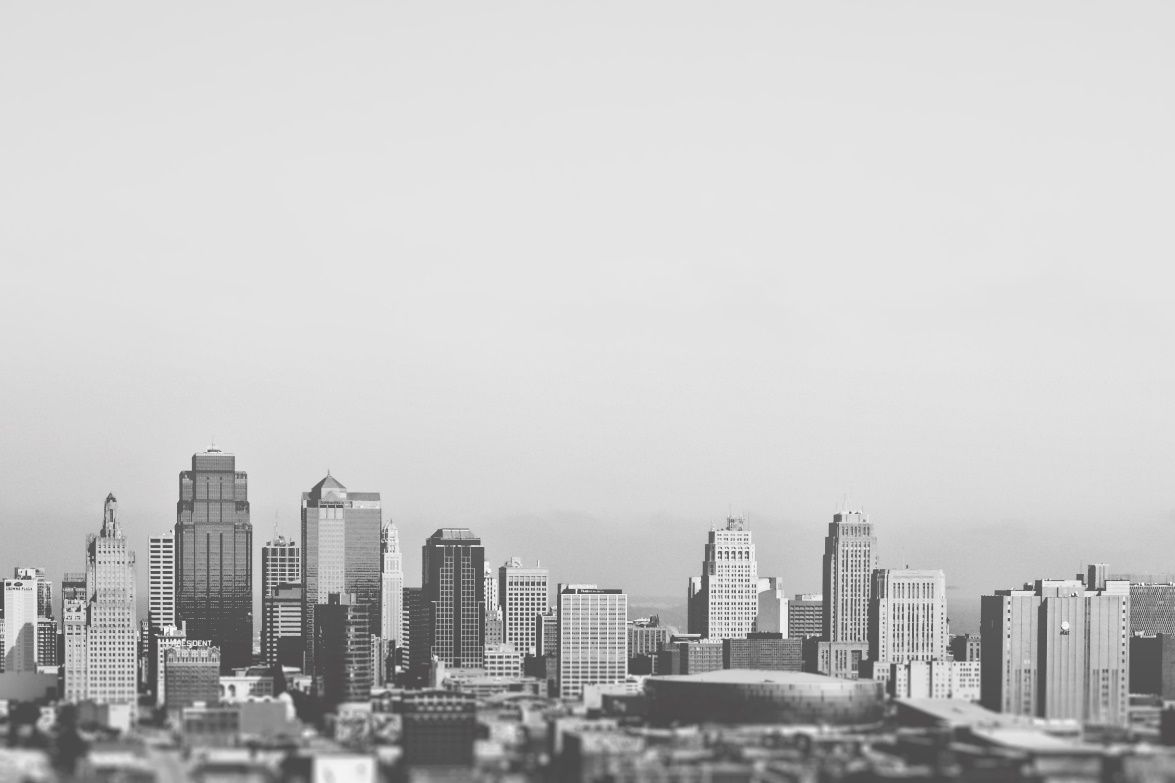 YOUR  TITLE  HERE
ADD YOUR TEXT
ADD YOUR TEXT
Vestibulum ante ipsum primis in faucibus orci luctus et ultrices posuere cubilia Curaeet ultrices posuere cubilia Curae
Vestibulum ante ipsum primis in faucibus orci luctus et ultrices posuere cubilia Curaeet ultrices posuere cubilia Curae
ADD YOUR TEXT
2011
2012
2013
Vestibulum ante ipsum primis in faucibus orci luctus et ultrices posuere cubilia Curaeet
ADD YOUR TEXT
2014
2015
Vestibulum ante ipsum primis in faucibus orci luctus et ultrices posuere cubilia Curaeet ultrices posuere cubilia Curae
ADD YOUR TEXT
Vestibulum ante ipsum primis in faucibus orci luctus et ultrices posuere cubilia Curaeet ultrices posuere cubilia Curae
YOUR  TITLE  HERE
ADD YOUR TEXT
ADD YOUR TEXT
Vestibulum ante ipsum primis in faucibus orci luctus et ultrices posuereVestibulum ante ipsum primis in faucibus orci luctus et ultrices posuereVestibulum ante ipsum primis in faucibus orci luctus et ultrices posuere
Vestibulum ante ipsum primis in faucibus orci luctus et ultrices posuereVestibulum ante ipsum primis in faucibus orci luctus et ultrices posuereVestibulum ante ipsum primis in faucibus orci luctus et ultrices posuere
ADD YOUR TEXT
ADD YOUR TEXT
Vestibulum ante ipsum primis in faucibus orci luctus et ultrices posuereVestibulum ante ipsum primis in faucibus orci luctus et ultrices posuereVestibulum ante ipsum primis in faucibus orci luctus et ultrices posuere
Vestibulum ante ipsum primis in faucibus orci luctus et ultrices posuereVestibulum ante ipsum primis in faucibus orci luctus et ultrices posuereVestibulum ante ipsum primis in faucibus orci luctus et ultrices posuere
YOUR  TITLE  HERE
ADD YOUR TEXT
TEXT2
Vestibulum ante ipsum primis in faucibus orci luctus et ultrices posuere cubilia Curae.
ADD YOUR TEXT
TEXT1
Vestibulum ante ipsum primis in faucibus orci luctus et ultrices posuere cubilia Curae.
ADD YOUR TEXT
ante ipsum primis in faucibus
TEXT4
ADD YOUR TEXT
Vestibulum ante ipsum primis in faucibus orci luctus et ultrices posuere cubilia Curae.
ADD YOUR TEXT
Vestibulum ante ipsum primis in faucibus orci luctus et ultrices posuere cubilia Curae.
TEXT3
YOUR  TITLE  HERE
ADD YOUR TEXT
ADD YOUR TEXT
Vestibulum ante ipsum primis in faucibus orci luctus et ultrices posuereum primis in faucibus orci luctus et ultrices posuere
Vestibulum ante ipsum primis in faucibus orci luctus et ultrices posuereum primis in faucibus orci luctus et ultrices posuere
W
S
O
T
ADD YOUR TEXT
ADD YOUR TEXT
Vestibulum ante ipsum primis in faucibus orci luctus et ultrices posuereum primis in faucibus orci luctus et ultrices posuere
Vestibulum ante ipsum primis in faucibus orci luctus et ultrices posuereum primis in faucibus orci luctus et ultrices posuere
SECTION TITLE
Vestibulum ante ipsum primis in faucibus orci luctus et ultrices posuere cubilia Curae
YOUR  TITLE  HERE
ADD YOUR TEXT
ADD YOUR TEXT
Vestibulum ante ipsum primis in faucibus orci luctus et ultrices posuere cubilia Curae.
Vestibulum ante ipsum primis in faucibus orci luctus et ultrices posuere cubilia Curae.
ADD YOUR TEXT
ADD YOUR TEXT
Vestibulum ante ipsum primis in faucibus orci luctus et ultrices posuere cubilia Curae.
Vestibulum ante ipsum primis in faucibus orci luctus et ultrices posuere cubilia Curae.
YOUR  TITLE  HERE
80%
55%
70%
66%
ADD YOUR TEXT
ADD YOUR TEXT
ADD YOUR TEXT
ADD YOUR TEXT
Vestibulum ante ipsum primis in faucibus orci luctus et ultrices posuere cubilia Curae
Vestibulum ante ipsum primis in faucibus orci luctus et ultrices posuere cubilia Curae
Vestibulum ante ipsum primis in faucibus orci luctus et ultrices posuere cubilia Curae
Vestibulum ante ipsum primis in faucibus orci luctus et ultrices posuere cubilia Curae
YOUR  TITLE  HERE
Vestibulum ante ipsum primis in faucibus orci luctus et ult et ultrices posuere cubilia Curae rices posuere cubilia Cura et ultrices posuere cubilia Curae e.
Vestibulum ante ipsum primis in faucibus orci luctus et ult et ultrices posuere cubilia Curae rices posuere cubilia Cura et ultrices posuere cubilia Curae e.
Vestibulum ante ipsum primis in faucibus orci luctus et ult et ultrices posuere cubilia Curae rices posuere cubilia Cura et ultrices posuere cubilia Curae e.
Vestibulum ante ipsum primis in faucibus orci luctus et ult et ultrices posuere cubilia Curae rices posuere cubilia Cura et ultrices posuere cubilia Curae e.
Nulla quis lorem ut libero malesuada feugiat. Curabitur arcu erat, accumsan id imperdiet et, porttitor at sem. Nulla quis lorem ut libero malesuada feugiat. Vivamus suscipit tortor eget felis porttitor volutpat. Vestibulum ante ipsum primis in faucibus orci luctus et ultrices posuere cubilia Curae; Donec velit neque, auctor sit amet aliquam vel, ullamcorper sit amet ligula.
YOUR  TITLE  HERE
Vestibulum ante ipsum primis in faucibus orci luctus et ultrices posu ipsum primis in faucibus orci luctus et ultrices posuere cubilia
ADD YOUR TEXT
Vestibulum ante ipsum primis in faucibus orci luctus et ultrices posu ipsum primis in faucibus orci luctus et ultrices posuere cubilia
ADD YOUR TEXT
Vestibulum ante ipsum primis in faucibus orci luctus et ultrices posu ipsum primis in faucibus orci luctus et ultrices posuere cubilia
ADD YOUR TEXT
Vestibulum ante ipsum primis in faucibus orci luctus et ultrices posu ipsum primis in faucibus orci luctus et ultrices posuere cubilia
ADD YOUR TEXT
THANKS FOR WATCHING
Vestibulum ante ipsum primis in faucibus orci luctus et ultrices posuere cubilia Curae; Donec velit neque, auctor sit.